Государственное учреждение образования «Гимназия № 1 г.п.Кореличи
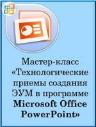 Играем со смешариками
Табличное умножение и деление
Тренажёр-раскраска по математике
3 класс
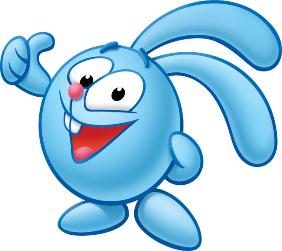 Автор: Комар Светлана Леонидовна
учитель начальных классов
2014 год
Дорогой друг!
Ты уже выучил таблицу умножения и деления. Теперь она поможет тебе не только учиться, но и играть. Помоги Крошу выбрать нужные фрукты. Если ты выберешь правильный ответ, картинка будет раскрашиваться.
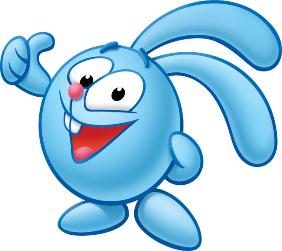 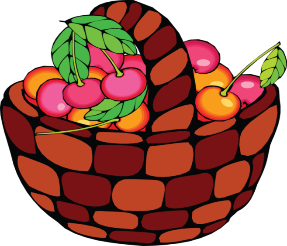 7  Х  6
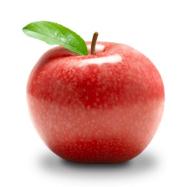 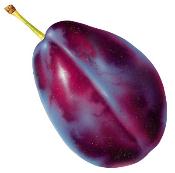 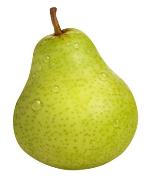 48
45
42
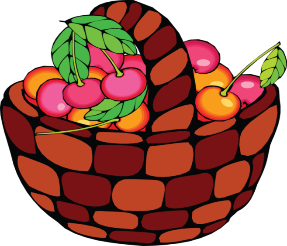 48  :  6
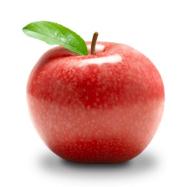 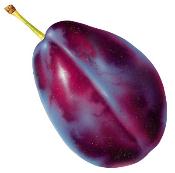 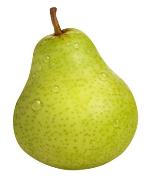 9
8
7
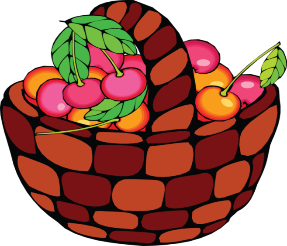 9  х  7
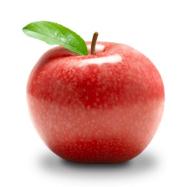 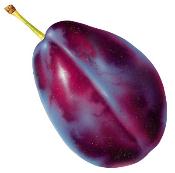 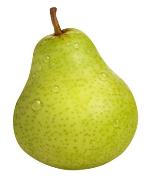 63
72
27
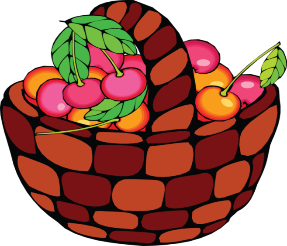 72  :  9
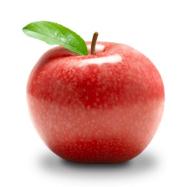 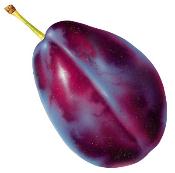 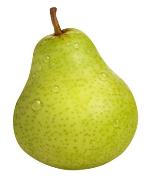 7
9
8
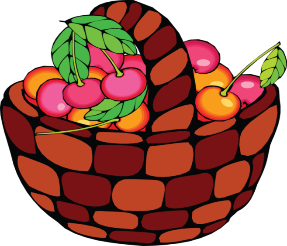 6  х  5
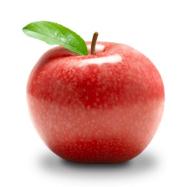 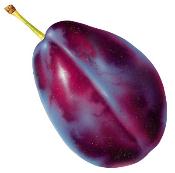 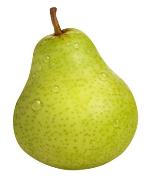 30
36
35
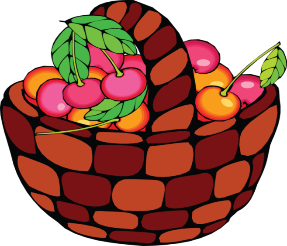 54  :  6
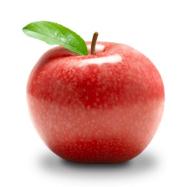 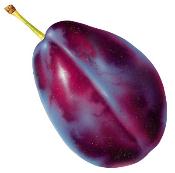 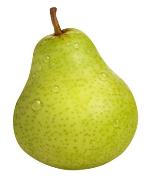 9
8
7
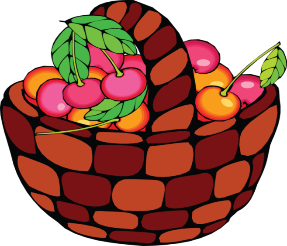 7  х  8
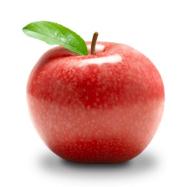 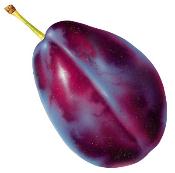 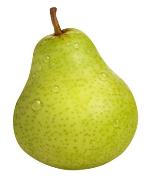 63
56
64
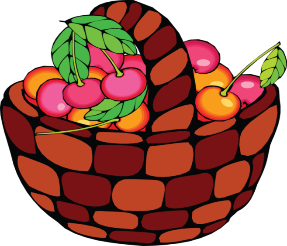 32  :  4
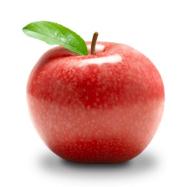 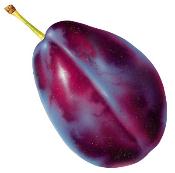 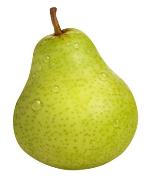 6
9
8
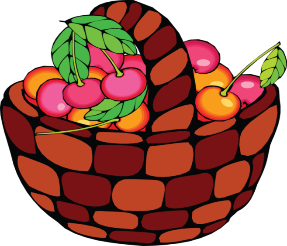 4  х  5
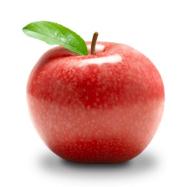 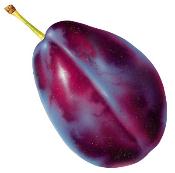 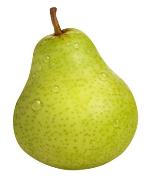 20
25
16
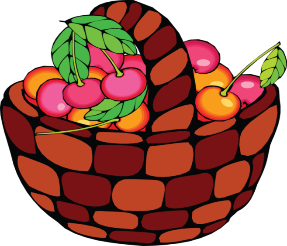 28  :  4
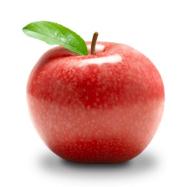 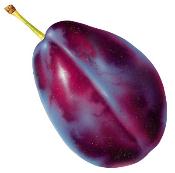 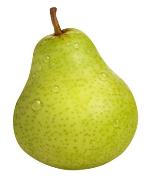 6
7
8
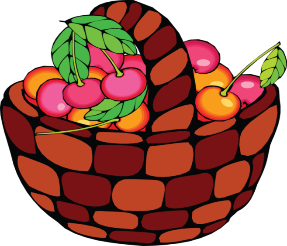 3  х  6
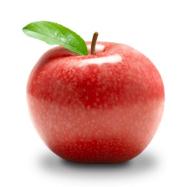 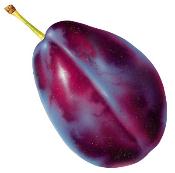 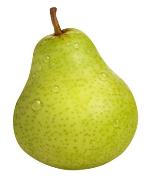 21
15
18
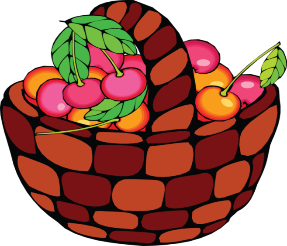 12  :  2
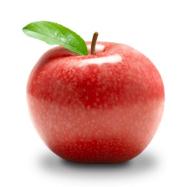 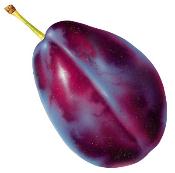 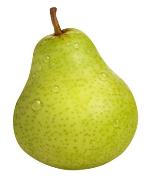 6
4
7
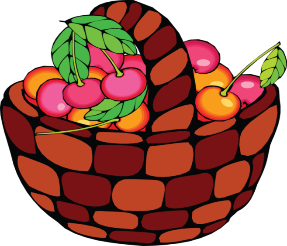 4  х  9
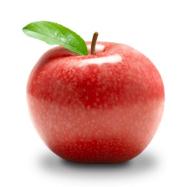 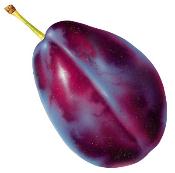 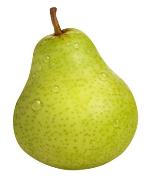 35
32
36
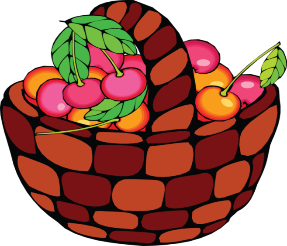 49  :  7
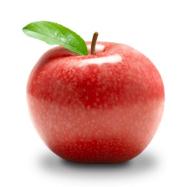 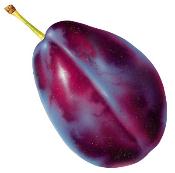 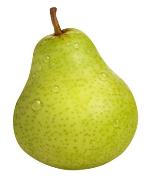 7
8
6
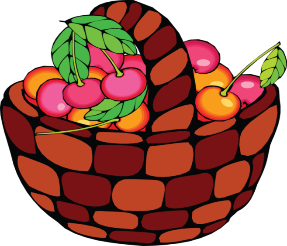 8  х  3
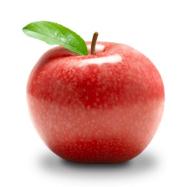 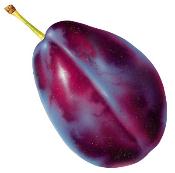 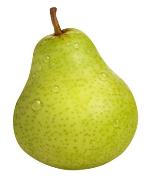 28
32
24
МОЛОДЕЦ!
Источники изображений:
источник шаблона: Кулакова Наталья Ивановна, учитель начальных классов, ГУО «СШ № 26 г. Гродно», Беларусь
http://img-fotki.yandex.ru/get/5802/tatyana2q8-medvedeva.103/0_520fd_b47e3b32_L.jpg   фоновый рисунок
http://foto-ramki.com/fon/fon_43.jpg  фоновый рисунок
http://i048.radikal.ru/0806/ab/61dc579f9b22.png  виньетка
 http://fotki.yandex.ru/next/users/ninyurova2008/album/137700/view/544054  декоративный элемент  бусинки
http://young.rzd.ru/dbmm/images/41/4080/8312259 -сюжетная картинка
http://www.detsad-20.com/krosh.jpg -Крош
http://img0.liveinternet.ru/images/attach/c/3/75/616/75616362_large_1622dd58adba.png - корзинка
http://lady-area.ru/images/pages/fill/h600/330900456ba05490e459048b099e12ec.jpg - яблоко
http://rabota5.ru/photo/zarabotat-na-sobstvennyh-knigah-730.jpg - груша
http://www.coollady.ru/puc/5/frukt/CL-73.jpg - слива
: http://verniedruzaj.ucoz.ru